THE RETENTION DIVIDE: BUILDING NEW CULTURAL BRIDGES
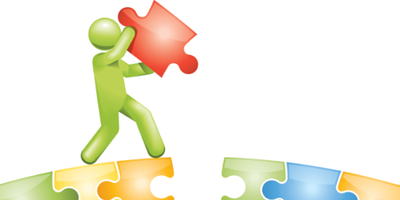 NISOD Webinar | May 3, 2018
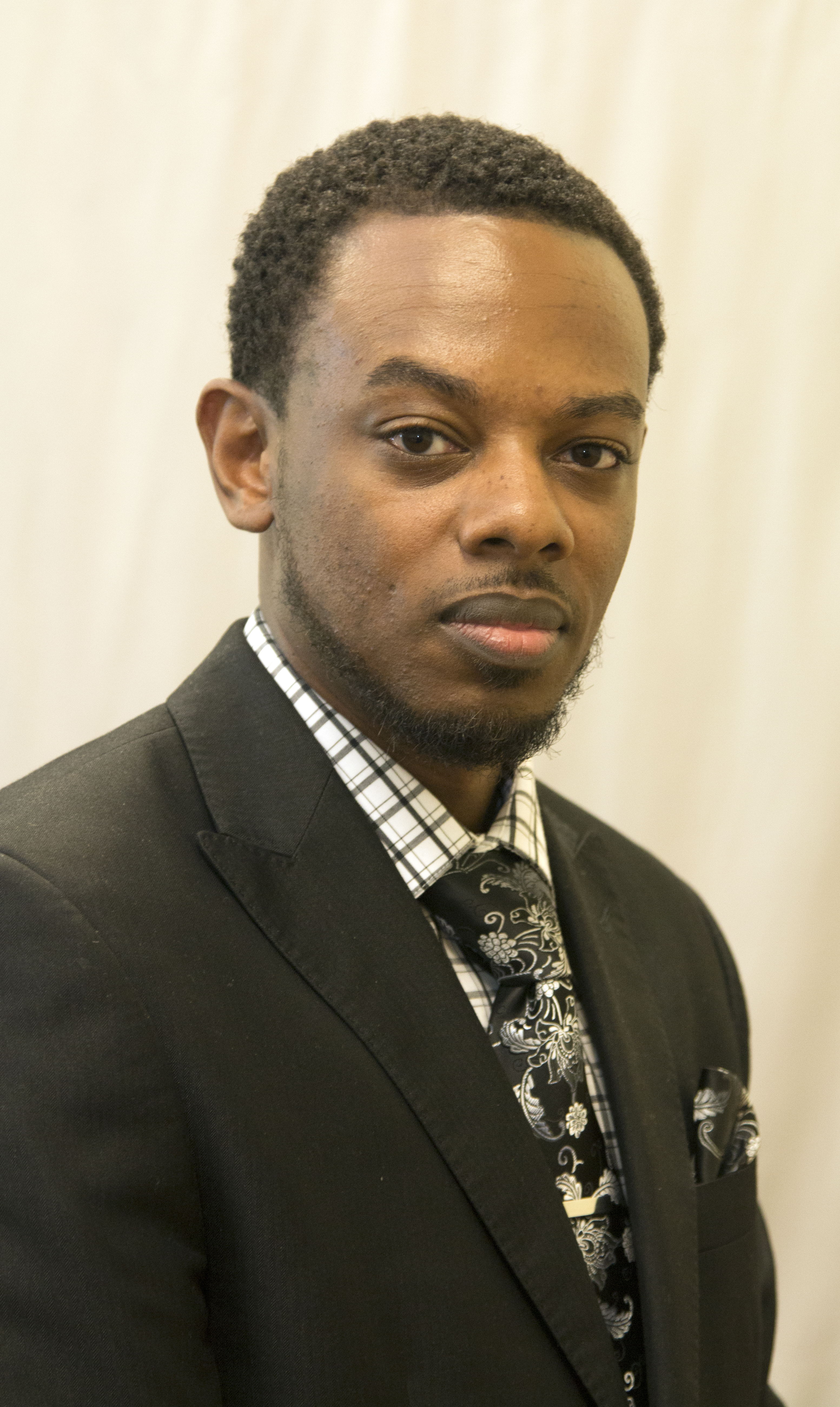 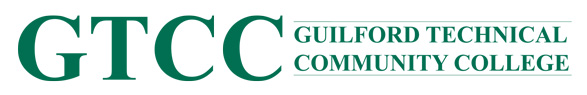 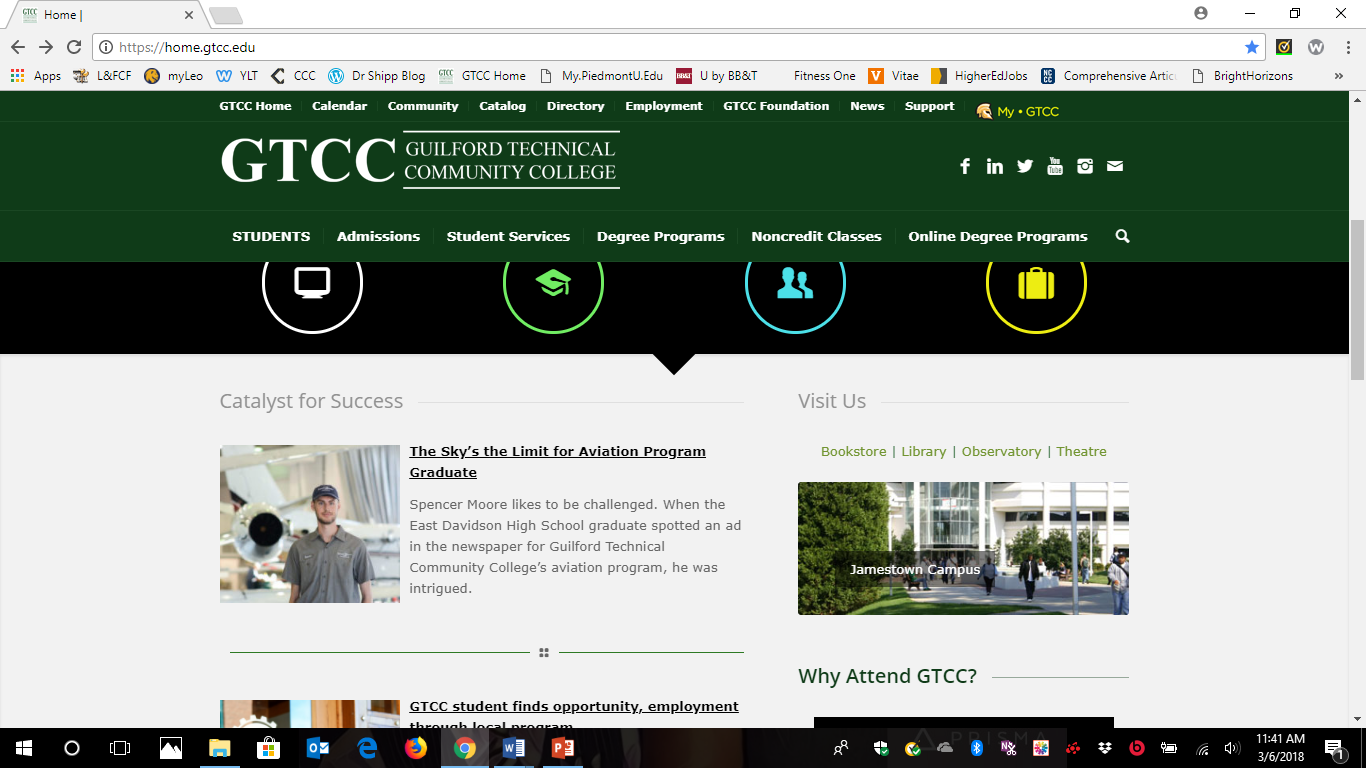 Jeremiah E. Shipp, Ed.D.
Adjunct Instructor, Academic Related (ACA)
Center for Academic Engagement
Poll #1
In what capacity do you serve at your college?
	Faculty
	Staff
	Administrator
LEARNING OBJECTIVES
Upon completion of today’s webinar, participants will be able to:

Define culturally relevant pedagogy (CRP).

Examine why culturally relevant pedagogy could be included in retention initiatives. 

Identify strategies to empower faculty to connect to a multicultural student population.
Too Much Static
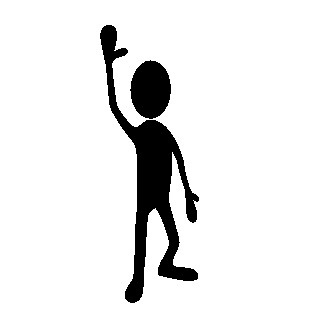 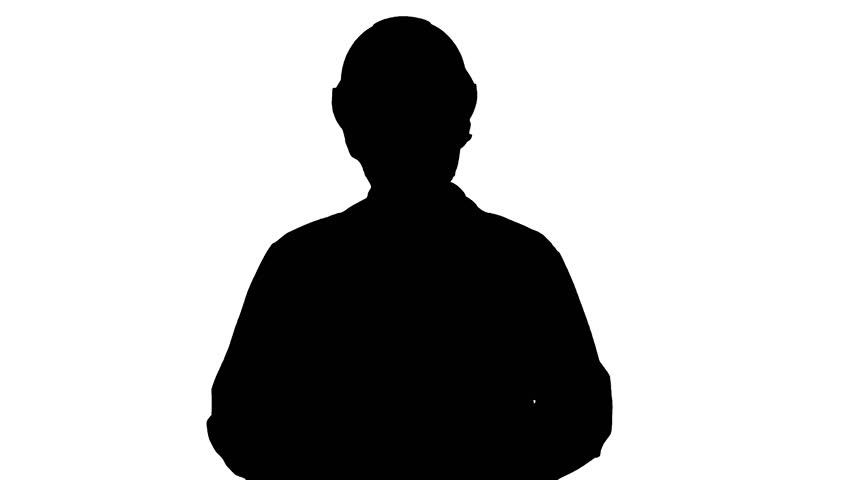 Are you a culturally competent instructor?
Poll #2
Cultural History
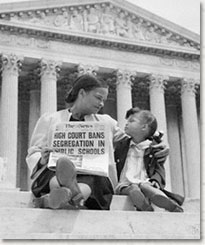 Brown vs. Board of Education
[Speaker Notes: Legal end to decades of racial segregation in America’s public schools.
Resolved six separate segregation cases from four states, consolidated under the name Brown v. Board of Education (1954)
Overturned the “separate but equal” doctrine first articulated in the Plessy v. Ferguson decision of 1896, 58-year-long practice of legal racial segregation, paving the way for the integration of the public school system.]
Bridging Cultures
[Speaker Notes: Dr. Gloria Ladson-Billings - Original Research (1992) - Aka culturally responsive teaching

Students must experience academic success. Need for literacy, numeracy, technological, political, and social skills. “Choose” academic excellence
Students must develop and/or maintain cultural competence. “Burden of acting White” (Fordham and Ogbu 1986)
Students must develop a critical consciousness. Engage the world and others critically. Challenge negative narratives towards marginalized groups]
Poll #3
What do you think influences the retention of students?
Mentors
Financial Aid
Family Support
Institutional Culture
Spirituality and Religion
All of the above
Retention Research
RETENTION STATISTICS
Retention Rates (Fall 2015/2016)
GTCC
NATIONAL
STATE
Full-Time Students
73.3%

Part-Time Students
43.0%
Full-Time Students
74.4% 

Part-Time Students
44.9%
Full-Time Students
52.0%

Part-Time Students
41.0%
What role, if any, does culture serve in the statistical findings?
Culturally Competent Preconditions
Racial 
Classism
Race, Language, and Social Norms
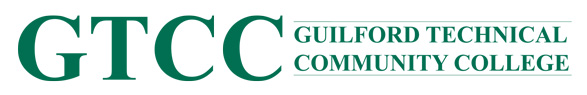 Personal 
Biases
“Them” and “They” Language
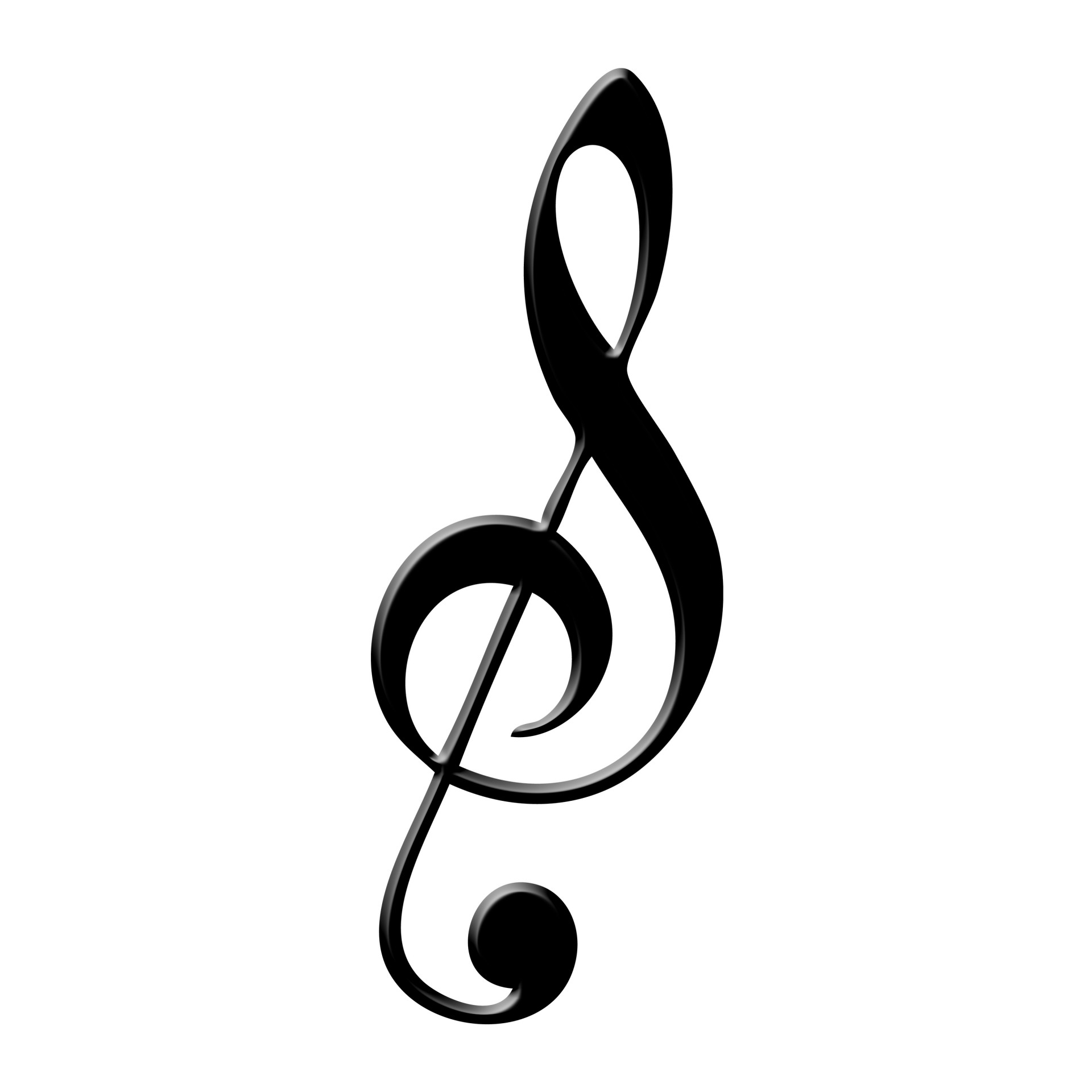 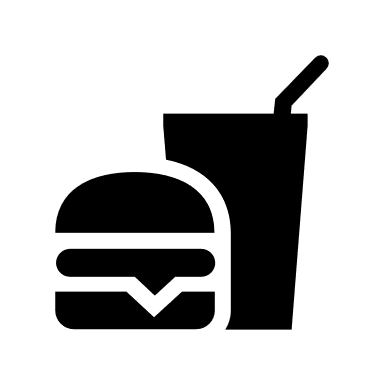 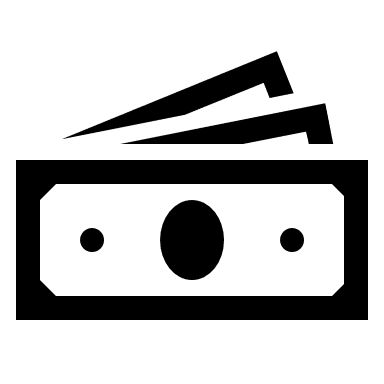 Culturally Relevant Pedagogy Strategies
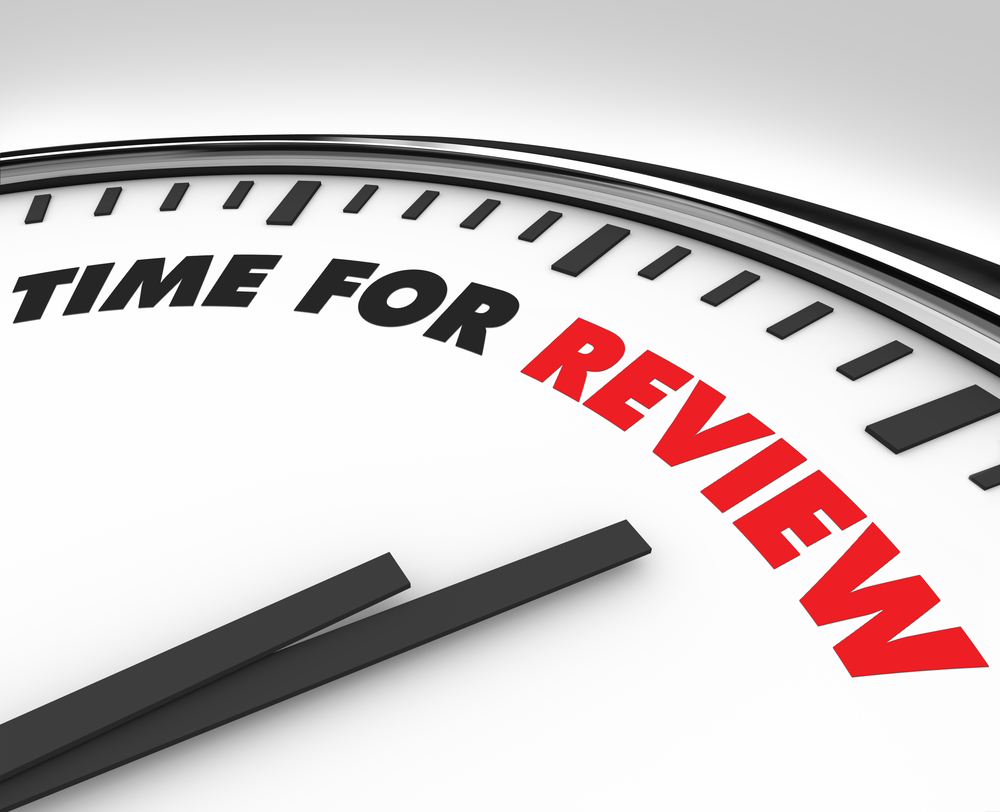 Statistics
Brown vs. BOE
CRP 3Propositions
Retention Research
Strategies
WHAT’S NEXT?
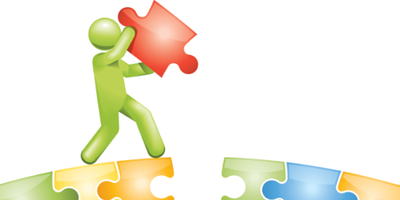 Know your audience
Remain teachable
Develop new narratives
Is CRP the bridge that will make your college the institution of choice for students?
THANK YOU
ANY QUESTIONS?
Works Cited
Howard, T. C. (2003). Culturally relevant pedagogy: Ingredients for critical teacher reflection. Theory into practice, 42(3), 195-202.
Integrated Postsecondary Education Data System. (2017, October 11). Retrieved from https://nces.ed.gov/collegenavigator/?id=198622
Ladson‐Billings, G. (1995). But that's just good teaching! The case for culturally relevant pedagogy. Theory into practice, 34(3), 159-165.
Ladson-Billings, G. (1995). Toward a theory of culturally relevant pedagogy. American educational research journal, 32(3), 465-491.
Ladson-Billings, G. ( 2006). "Yes, but how do we do it? Practicing culturally relevant pedagogy." In J. Landsman & C. W. Lewis (Eds.), White teachers/diverse classrooms: A guide to building inclusive schools, promoting high expectations, and eliminating racism (pp. 29-42). Sterling, VA: Stylus.
Ladson-Billings, G. (2014). Culturally relevant pedagogy 2.0: aka the remix. Harvard Educational Review, 84(1), 74-84.
McBride, A. (2006, December). Brown v. Board of Education (1954). Retrieved October 07, 2017, from https://www.pbs.org/wnet/supremecourt/rights/landmark_brown.html
Young, E. (2010). Challenges to conceptualizing and actualizing culturally relevant pedagogy: How viable is the theory in classroom practice?. Journal of Teacher Education, 61(3), 248-260.